Database ProcessingCS 451 / 551
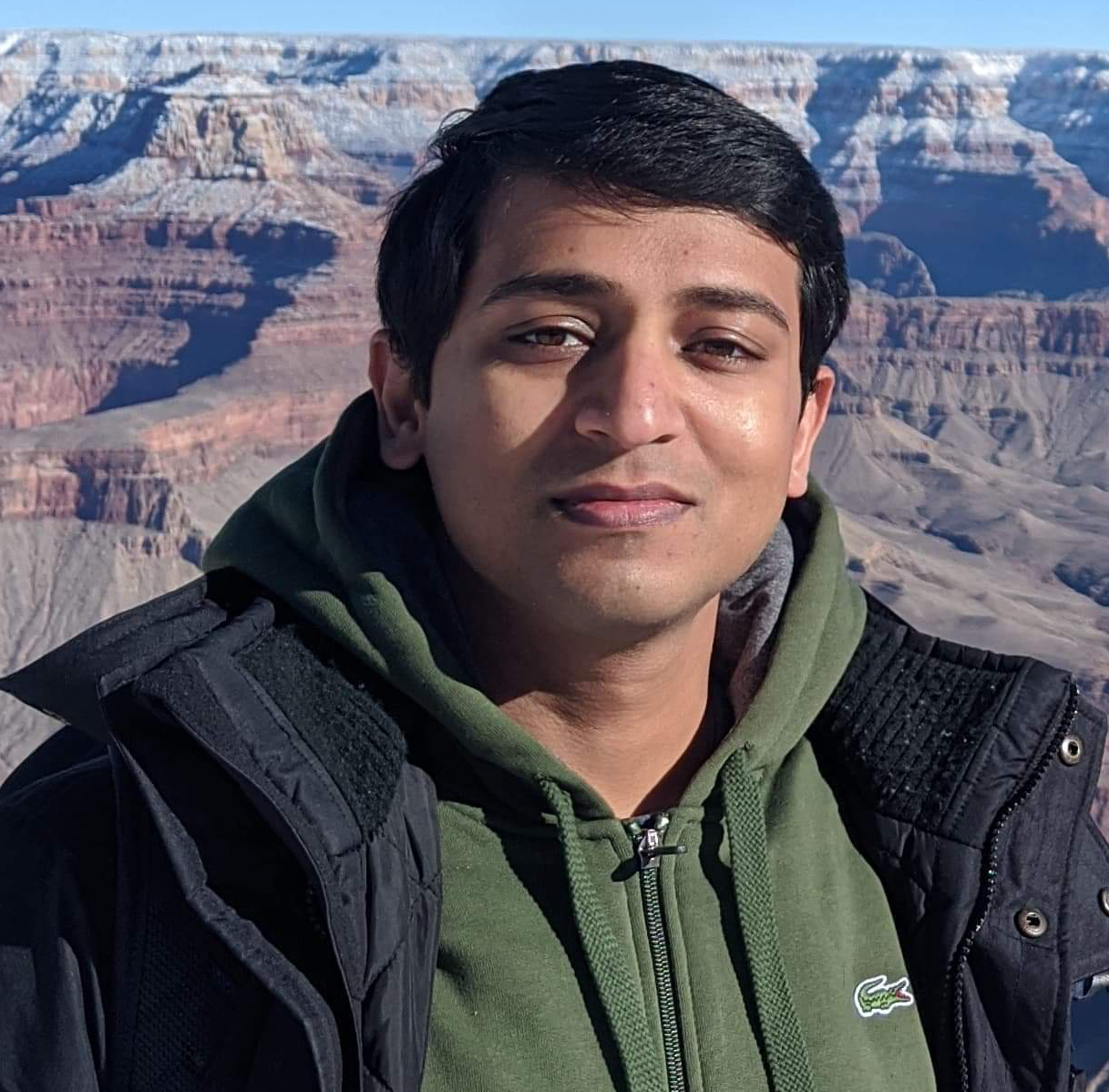 Lecture 2: 
Structured Query Language
Suyash Gupta
Assistant Professor
Distopia Labs and ORNG
Dept. of  Computer Science
(E) suyash@uoregon.edu
(W) gupta-suyash.github.io
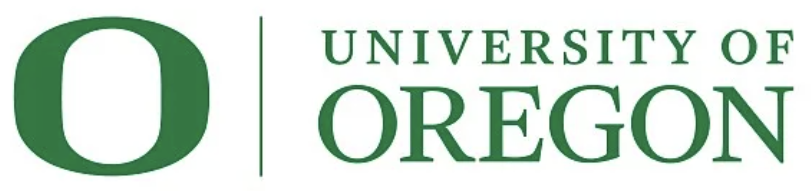 Assignments
Total three assignments: each assignment carries a weight of 20%.
Total Assignment weight: 60%.

Each assignment has two parts: 
Auto-grading: 50% marks
Presentations: 50% marks

Auto-grading:
We will give you scripts to test your code.
We will have hidden test cases to evaluate your code.
2
Assignments
Presentation:
15min each: 8min actual presentation + 7min Q/A.
Each member of the group will present.
Each member of the group will be asked questions on the part they completed.

Bonus: 10% marks per assignment.
Bonus can help boost total marks.

How can you get Bonus?
Good, well-made presentations.
Innovative designs that outperform the testcases.
Novel ideas.
3
Assignments
You have total 3 late days. You can use them all in one assignment, or one late day per assignment.
No additional late days will be given.

Deadline is strict. It will be always at 11:59pm.

Presentation time slots will be given at a later.
4
Assignment Schedule
Assignment 1:
Release Date: October 8th 2024.
Due Date: October 29th 2024.

Assignment 2:
Release Date: October 29th 2024.
Due Date: November 14th 2024.

Assignment 3:
Release Date: November 14th 2024.
Due Date: December 3rd 2024.
5
How to form Groups?
6
Introduction to DatabasesCS 451 / 551
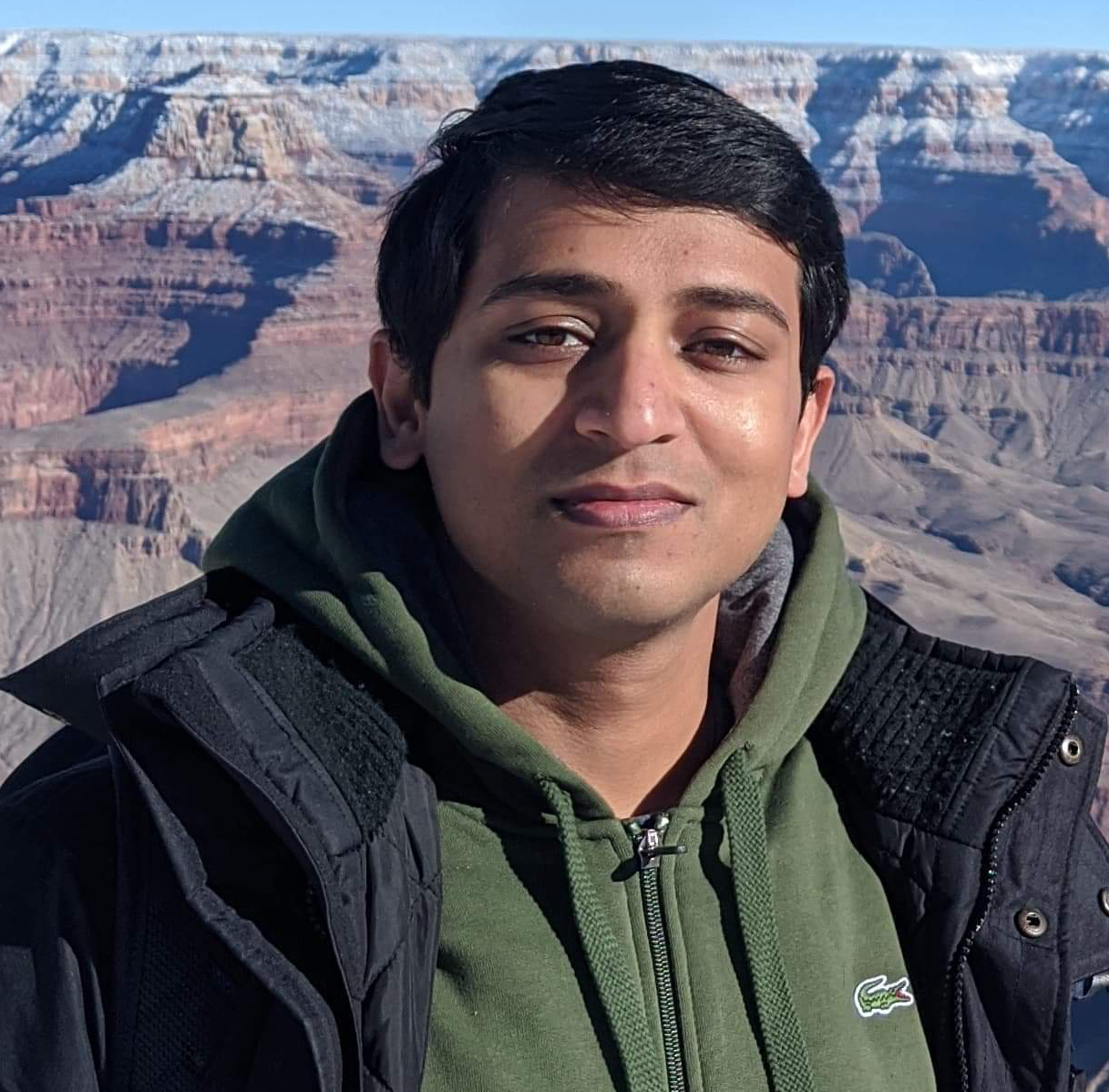 Lecture 2: 
Structured Query Language
Suyash Gupta
Assistant Professor
Distopia Labs and ORNG
Dept. of  Computer Science
(E) suyash@uoregon.edu
(W) gupta-suyash.github.io
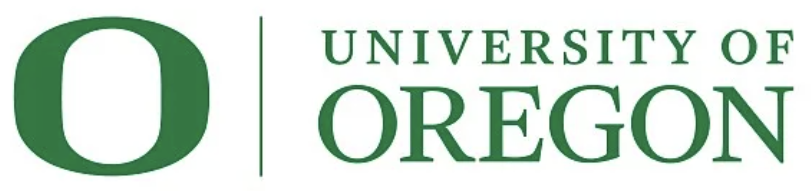 SQL
Helps to query, modify, or add constraints to a database.

Originally designed by IBM and marketed as Sequel.

SQL has several parts:
Data Definition Language
Data Manipulation Language
Integrity  Helps to add integrity constraints to the database.
View Definition  Helps to define views.
Transaction control  Helps to define the beginning and end of transactions.
8
SQL Data Definition
SQL DDL helps to specify:
Schema for each relation (table).
Types of values for each attribute.
Integrity constraints on attributes.
Indices on a relation.
Security/authorization/physical storage structure of a relation.
9
Basic Types
char(n) – fixed length character string of length n.
Say char(10) and you store a string “Alice”, then 5 spaces are added before storing.
varchar(n) – variable length character string with maximum length n.
int / smallint (small integer) – machine dependent size.
numeric(p,d) – fixed point number with total p digits (plus a sign) and d of the p digits after the decimal point.
float(n) – floating-point number with precision of at least n digits. 
null a special value, available to all the types, indicates an absent value.
Suppose you don’t know what value to fill for an attribute in a tuple  use null.
10
Create Table
create table cs_employees
	(	name	varchar(20),
		age	int,
		title	varchar(30)
	);
11
Create Table: Specifying a Primary Key
create table cs_employees
	(	name	varchar(20),
		age	int,
		title	varchar(30),
		primary key (name)
	);
The values of primary key attribute are by default forced to be non null and unique.
12
Multiple Attributes as a Primary Key
create table courses
	(	course_name		varchar(30),
		quarter		int,
		year			int,
		primary key (course_name, quarter, year)
	);
When no single attribute can guarantee a non null and unique value, then multiple attributes can together serve as a primary key.
13
Not Null Constraint on an Attribute
create table courses
	(	course_name		varchar(30),
		quarter		int not null,
		year			int,
		primary key (course_name, quarter, year)
	);
Now, the quarter attribute can not have a missing value!
14
Create Table: Specifying a Foreign Key
create table cs_employees
	(	name	varchar(20),
		age	int,
		title	varchar(30),
		primary key (name)
	);
This foreign-key states that for each row in the courses relation, the value for name attribute must exist in the primary key attribute (name) of the cs-employees relation.
create table courses
	(	course_name	varchar(30),
		quarter	int not null,
		year		int,
		primary key (course_name, quarter, year),
		foreign key (name) references cs-employees
	);
15
Inserting and Deleting Rows
insert into cs_employees
	values ( ‘thanos’, 100, ‘prof’ );

insert into cs_employees
	values ( ‘voldemort’, 70, );


delete from cs_employees

drop table cs_employees
Null value for this attribute is allowed!
Delete all rows from this table.
Delete table.
16
SQL Querying: Reading data from Database
select title 
	from cs_employees;
cs-employees
output
All the titles get displayed, even duplicates.
17
SQL Querying: Reading data from Database
select distinct title 
	from cs_employees;
cs-employees
output
Only distinct titles get displayed.
18
Select command + arithmetic operators
select name, age*2, title
	from cs_employees;
cs-employees
output
All values same except age column multiplied by 2.
19
Select with Condition (where clause)
select name 
	from cs_employees
	where age > 45;
cs-employees
output
Any row where age is less than or equal to 45 is ignored.
20
Select with Multiple Relations
select name, course 
	from cs_employees, courses;
All combinations of rows like product operation.
cs_employees
output
courses
21
Select with Multiple Relations – Join Operation
select name, course 
	from cs_employees join courses;
This query and the one in previous slide are equivalent!
cs_employees
output
courses
22
Select with Multiple Relations
select name, course 
	from cs_employees, courses
	where cs_employees.title = courses.title;
cs_employees
Restricted combinations of rows using where clause.
output
courses
23
Select with Multiple Relations
select name, course 
	from cs_employees, courses
	where cs_employees.title = courses.title 
	and age > 45;
cs_employees
output
courses
24
Natural Join
This query, which we just saw is also termed as “natural join” in query world.

select name, course 
	from cs_employees, courses
	where cs_employees.title = courses.title;

As it is so common to perform operations on multiple relations with common fields, SQL provides the ”natural join” operation, which does the same task.

select name, course 
	from cs_employees natural join courses;
25
Natural Join
Let’s say we have these modified tables.

select name, course 
	from cs_employees natural join courses;

Notice that there are two common columns!
cs_employees
output
courses
26
Natural Join with Three Relations
Say we have 3 relations: cs_employees, courses, and salary, then the following two queries yield different results!

select name, course 
	from cs_employees natural join courses natural join salary;

and

select name, course 
	from cs_employees natural join courses, salary
	where salary.students = courses.students.
27
Natural Join with Three Relations
salary
cs_employees
courses
select name, course 
	from cs_employees natural join courses natural join salary;
Then joins the result of previous join with salary. Notice 2 common columns.
First joins these two, which results in a table with 6 columns.
output
28
Natural Join with Three Relations
salary
cs_employees
courses
select name, course 
	from cs_employees natural join courses, salary
	where salary.students = courses.students.
output
29
Outer Join
Helps to capture missing tuples from the result of join operation.

Three flavors:
Left Outer Join – tuples missing from the left relation.

Right Outer Join – tuples missing from the left relation. 

Full Outer Join – tuples missing from either of the relations.
30
Natural Right Outer  Join
select name, course 
from cs_employees natural right outer join courses;
cs_employees
Null entry for course 2100 because it has no corresponding match in cs_employees table.
output
31
courses
As Clause – Renaming
select name as Instructor, course 
from cs_employees natural join courses;
cs_employees
Output rendering
output
32
courses
As Clause – Renaming
select T.name, S.title 
from cs_employees as T natural join courses as S
where age > 45;
Shortening names 
of the tables.
cs_employees
output
33
courses
As Clause – Renaming
select distinct T.name 
from cs_employees as T, cs_employees as S
where T.age > S.age and S.name = 'Kang';
Helps in self comparisons in a relations.

For ex: all employees with age greater than Kang.
cs_employees
output
34
courses
String matching (%)
Makes use of a like operator.

select name from cs_employees
where title like ‘Assoc%’;
cs_employees
All names with title starting with Assoc.
output
35
String matching (_)
Makes use of a like operator.

select name from cs_employees
where title like ‘P_ _ _’;
cs_employees
All names with title starting with P and have at most three more characters.
output
36
String matching (%)
Makes use of a like operator.

select name from cs_employees
where title like ‘Ad%t%’;
cs_employees
You can include multiple matching operators.
output
37
String matching (\)
Makes use of a like operator.

select name from cs_employees
where title like ‘Assoc\%Prof’;
cs_employees
38
Select *
Asterix (*) when used with select clause prints 
all the attributes.

select * from cs_employees
where title like ‘Assoc%’;
cs_employees
output
39
Null Values
As some attributes may have NULL values, we can 
filter our results using is null or not null.

select * from cs_employees
where title is null;


select * from cs_employees
where title is not null;
cs_employees
40
Aggregate Functions
Take a collection of values and return a single value.

Average (avg)
Minimum (min)
Maximum (max)
Total (sum)
Count (count)
41
Average Function
select avg(age) from cs_employees
group by title;
cs_employees
output
42
Average – Group By Clause
select title, avg(age) from cs_employees
group by title;
cs_employees
output
We can print averages for each group; grouping sets of tuples.
43
Average – Group By, Having
select title, avg(age) from cs_employees
group by title 
having avg(age) > 50;
cs_employees
output
Having is like where clause but for placing constraints on groups.
44
Sum Function
select title, sum(age) from cs_employees
group by title;
cs_employees
output
We can print averages for each group; grouping sets of tuples.
45
Nested Subqueries
Query within a query!

select name from cs_employees
where title in 
(select title from courses where course > 2000);
cs_employees
output
The result of evaluating the inner query serves as the constraint for the outer query.

Notice the matching field names!
46
Nested Subqueries
Query within a query!

select name from cs_employees
where title not in 
(select title from courses where course > 2000);
cs_employees
output
“Not in” works as opposite to “in”.
47
Nested Subqueries
All operation.

select name from cs_employees
where age > all 
(select age from cs_employees 
where title like 'A%');
cs_employees
output
Is there some professor who has age 
greater than all the non-professors.
48
Functions and Procedures
SQL allows you to create your own functions and procedures.

create function dept_count(dept_name varchar(20))
	returns integer
	begin
	declare d_count integer;
		select count(*) into d_count
		from instructor
		where instructor.dept_name = dept_name
		return d_count;
	end
A function that, given the name of a department, returns the count of the number of instructors in that department
49
Self-Reading Task
Read about how to create procedures and calling functions and procedures.
50